NLPAICS’2024 Sponsorship Opportunities
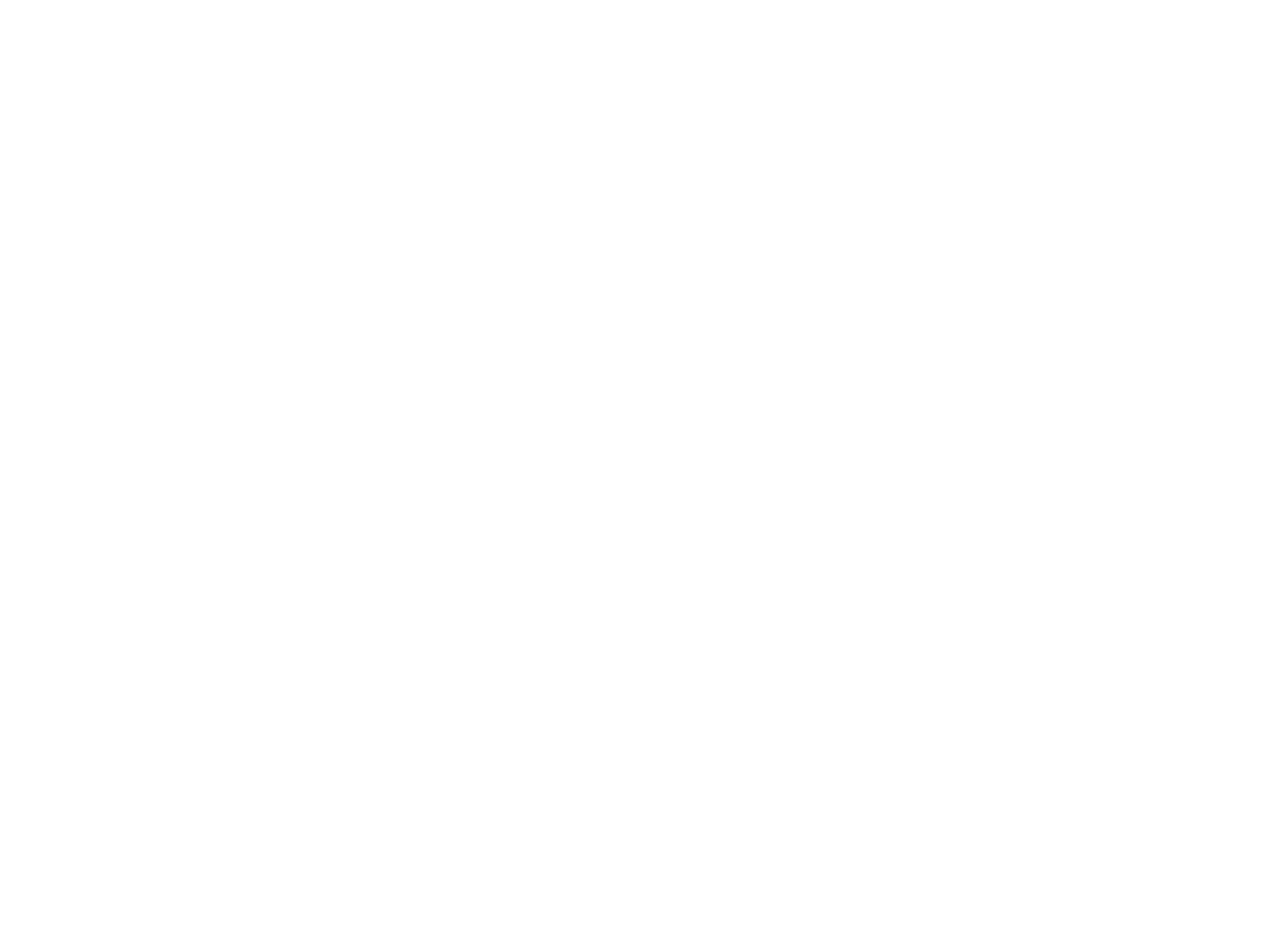 29-30 July 2024 in Lancaster, UK
www.nlpaics.com
info@nlpaics.com
General Chair: Prof. Ruslan Mitkov
Sponsorship Chair: Dr. Saad Ezzini
2
Package Tiers
NLPAICS Sponsorship
Diamond
Platinum
Gold
Silver
Bronze
Iron
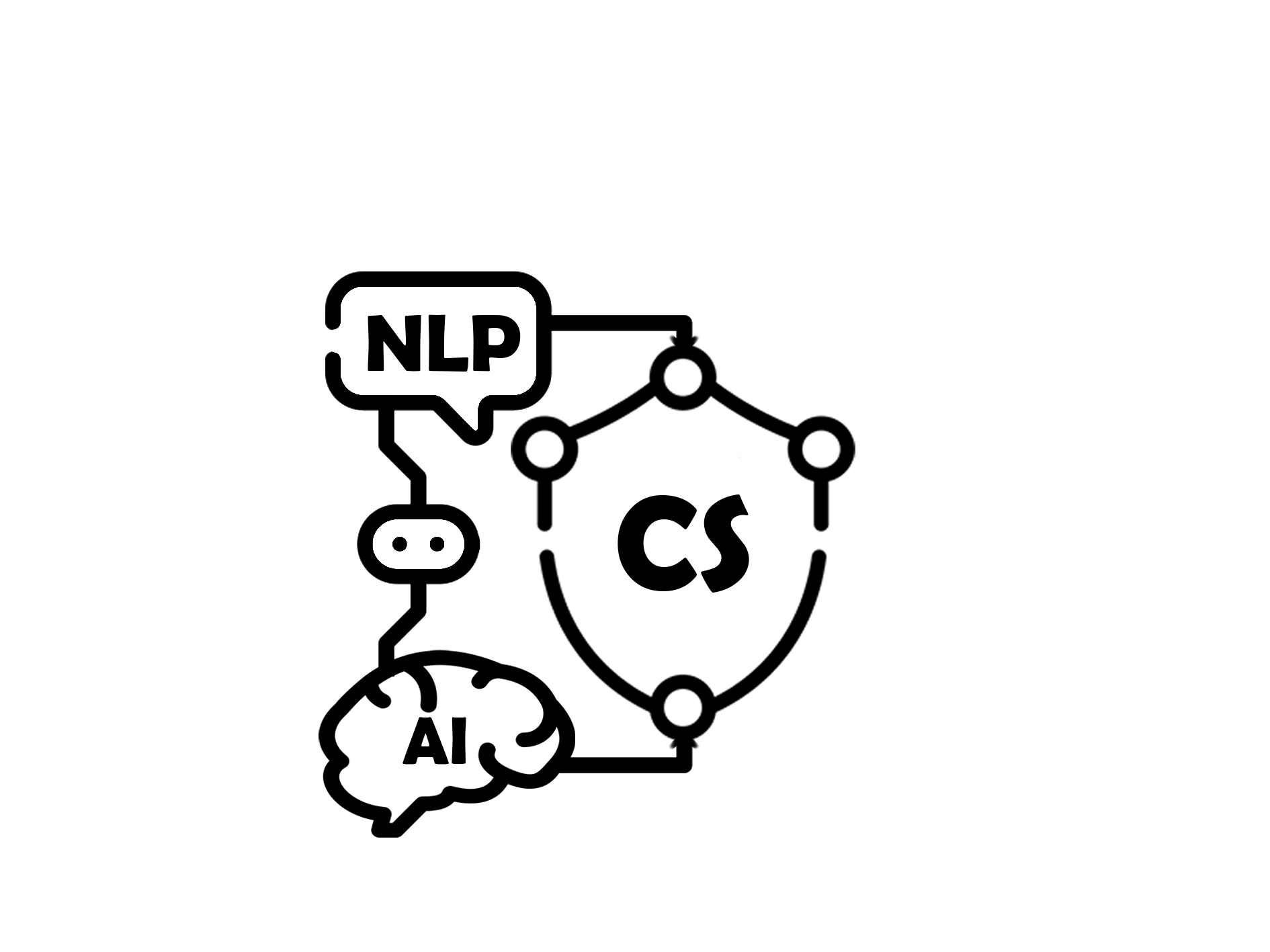 NLPAICS’24 29-30 July, Lancaster
Why sponsor NLPAICS’2024?
By sponsoring NLPAICS’2024, you will have the opportunity to share information about your company, services, and products with a large community of interested professionals, including: 
The members of the NLPAICS’2024 Programme Committee and their networks 
The organisers and their networks 
The attendees of NLPAICS’2024 (see https://nlpaics.com/) 
Finally, unlike the practice of many other events, your logo will not be taken down from the website after the event and will continue to be promoted on the website indefinitely.
3
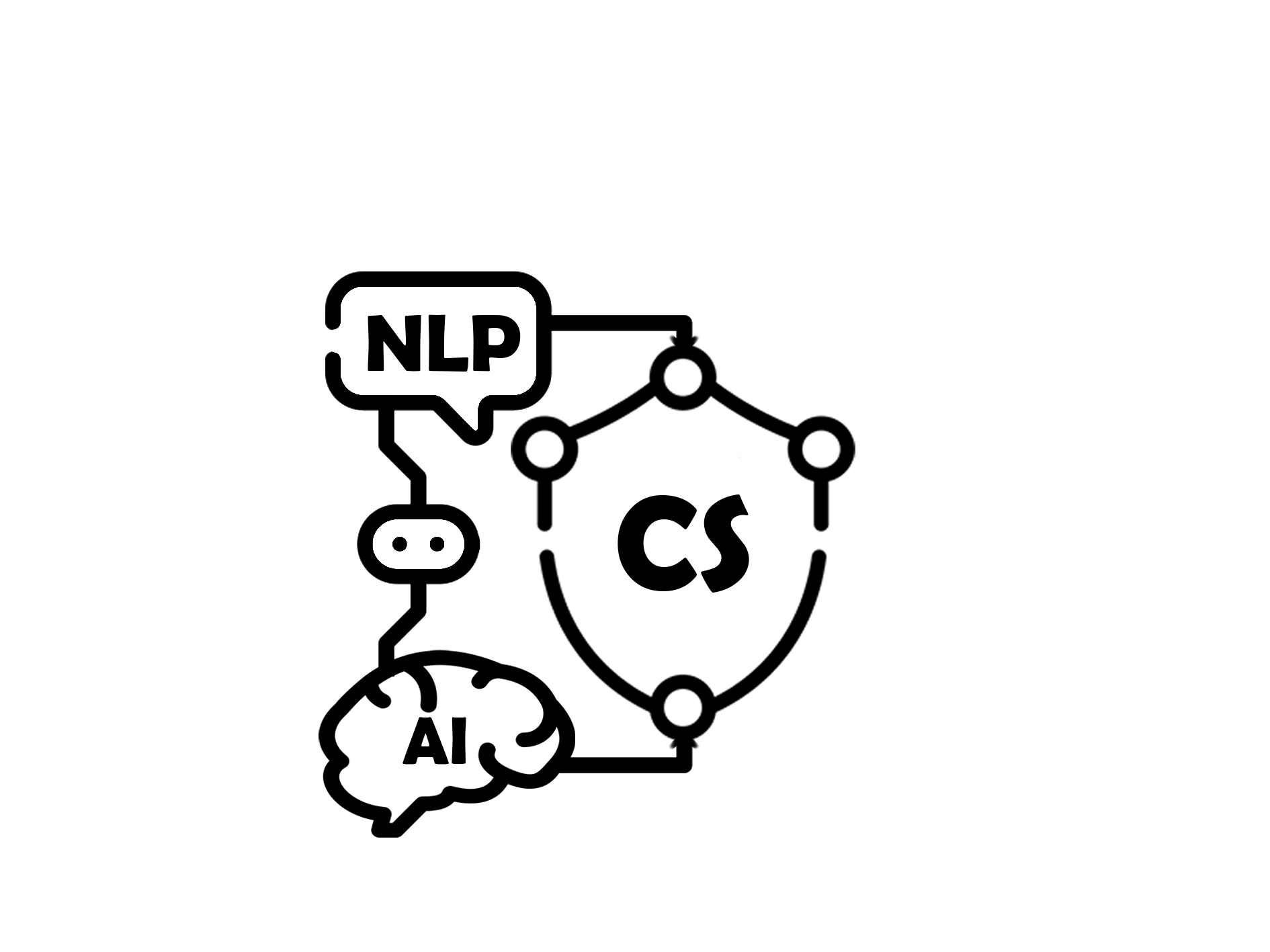 NLPAICS’24 29-30 July, Lancaster
Sponsorship
is a cost-effective approach to reach many potential customers and will provide you with opportunities to network with like-minded professionals. We have a variety of sponsorship options to suit different industry needs, tailored to appeal to a wide variety of marketing objectives as outlined on the next page. However, if there are other ways in which your organisation would like to be involved, we would welcome the opportunity to discuss these with you and encourage your creative ideas.
4
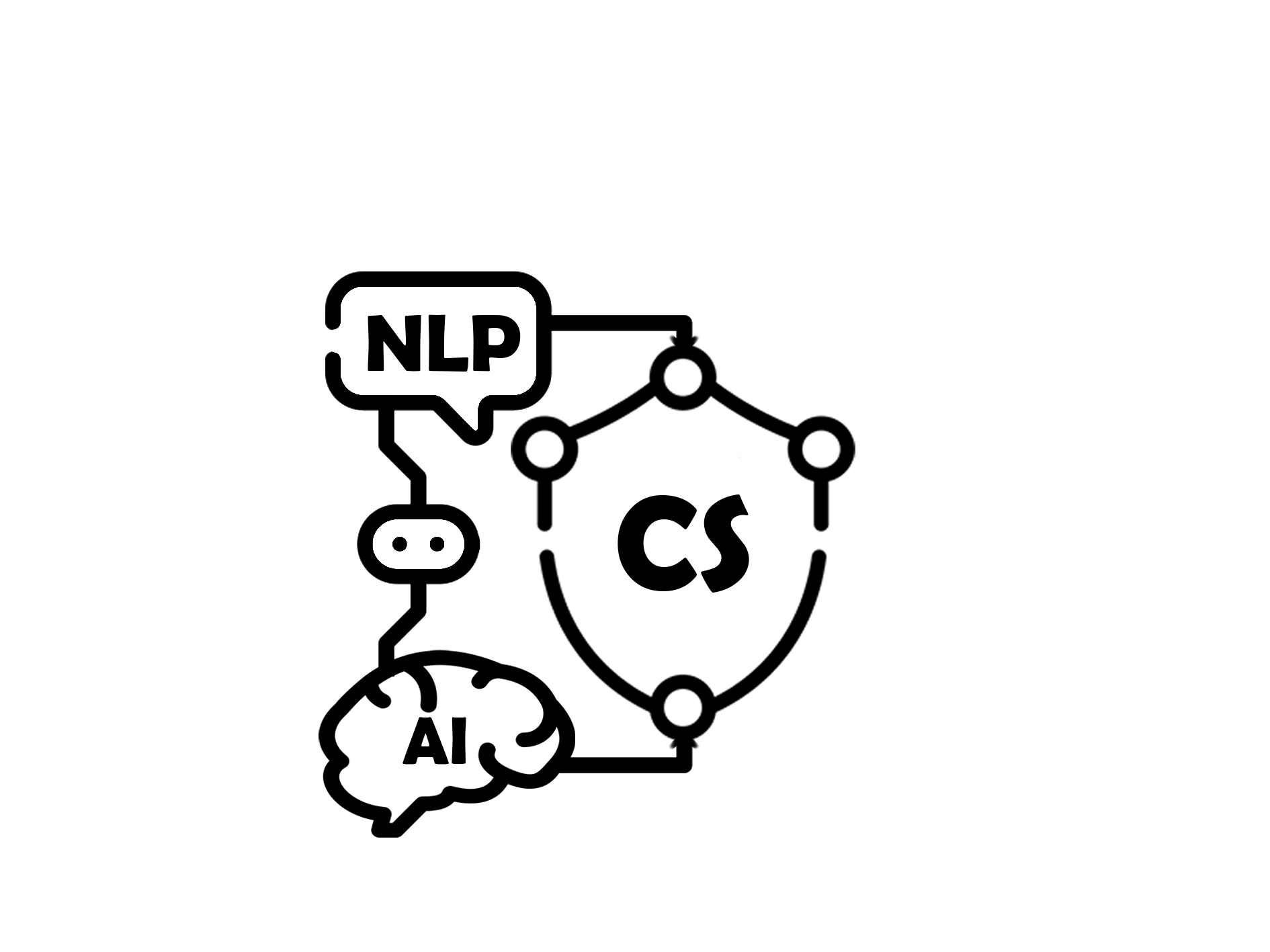 NLPAICS’24 29-30 July, Lancaster
Benefits of sponsorship include:
Two full days to exhibit and network with all the delegates 
Showcasing potential for new products and services 
A unique opportunity to offer a workshop or in-depth tool demo to interested professionals 
The potential to provide a joint presentation with a customer to illustrate specific advantages 
Face-to-face meetings with NLP, AI, and cyber security professionals, researchers and tool developers from around the world 
The chance to increase your visibility within the fields of NLP, AI, and cyber security 
Opportunities to strengthen relationships with professional associations and customers 
A platform for product/service trials 
The potential to obtain invaluable product/service feedback 
Networking opportunities with a large number of undergraduate and postgraduate students with backgrounds in both Natural Language Processing/AI and Cyber Security
A year’s online subscription to the Journal of Language Resources & Evaluation
5
Sponsor Tiers
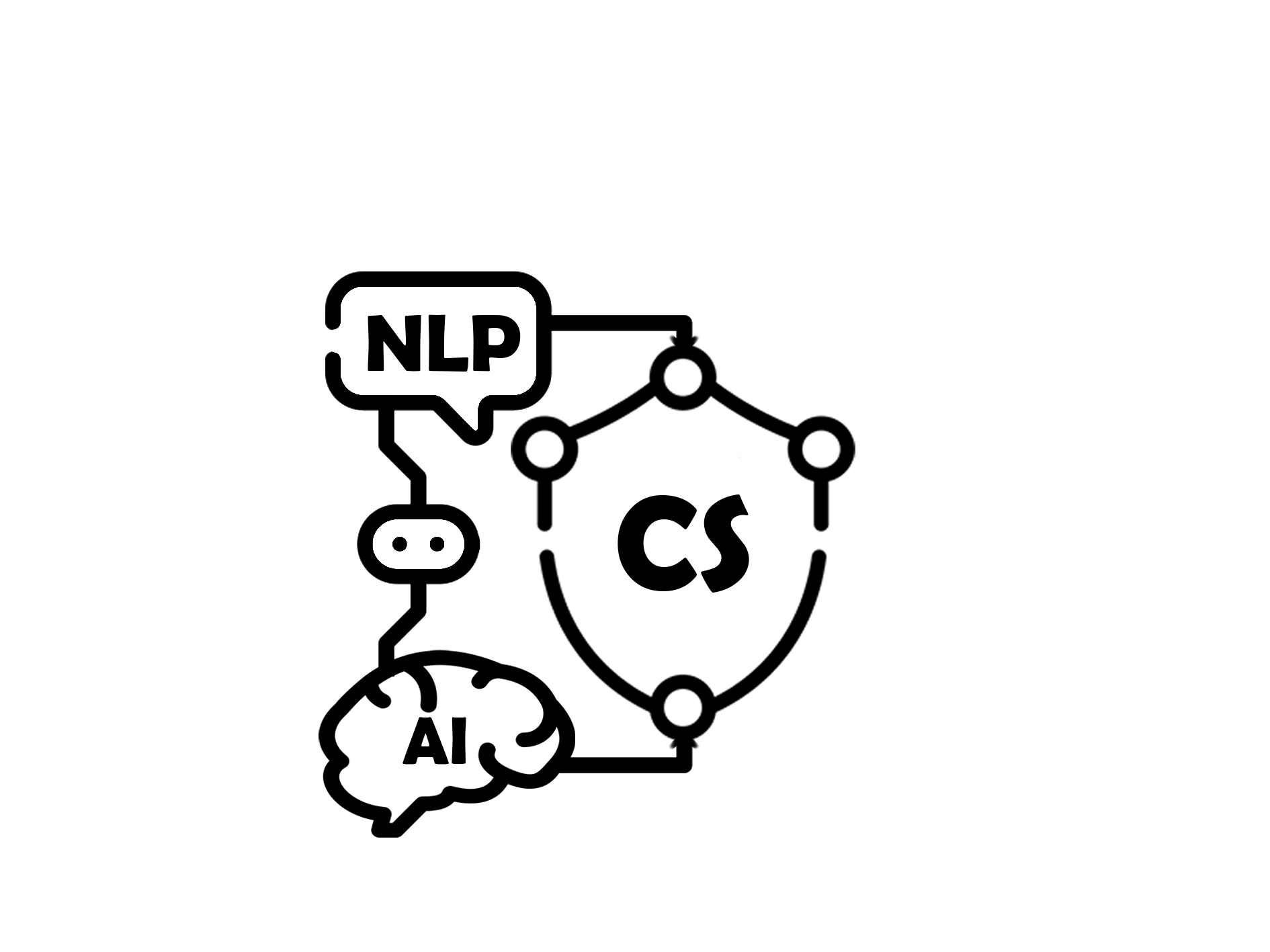 NLPAICS’24 29-30 July, Lancaster
Diamond Sponsor: 3000 £
An opportunity to deliver a 30-minute standalone presentation at the conference 
A full-page advert in the official programme 
A 150-word profile placed within the programme 
A 500-word profile with logo and hyperlink on the conference website 
A company banner at the conference reception 
Branding on all event materials, including the front cover of the conference brochure 
Branding on the conference website 
Six inserts in the delegate bags 
The possibility of holding a tutorial for delegates 
An exhibition space placed in a strategic location that gives you access to delegates between sessions 
Six complimentary registrations including access to all sessions, social events and gala dinner
7
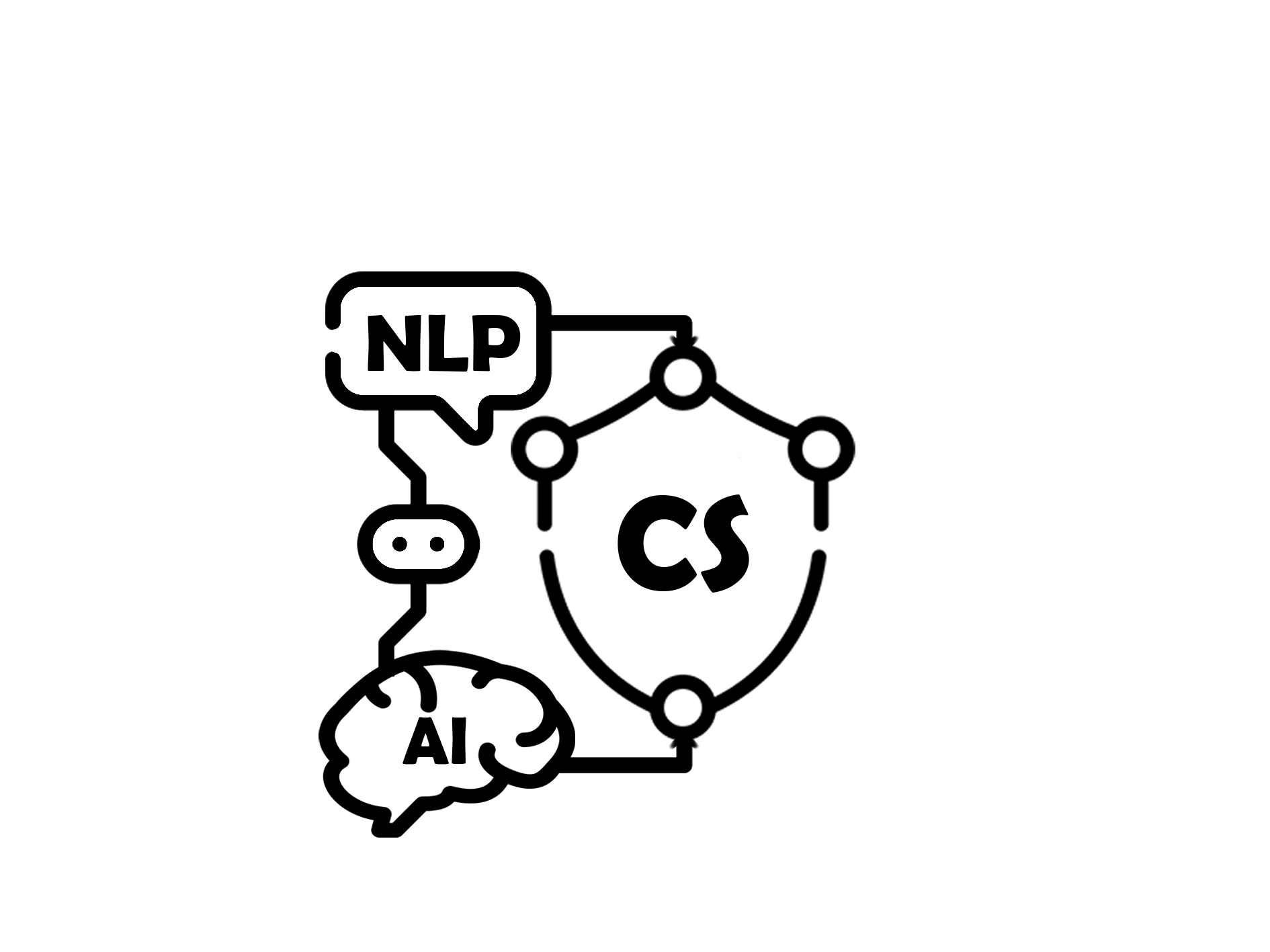 NLPAICS’24 29-30 July, Lancaster
Platinum Sponsor: 2000 £
An opportunity to deliver a 20-minute standalone presentation at the conference 
A full-page advert in the official programme 
A 150-word profile placed within the programme 
A 500-word profile with logo and hyperlink on the conference website 
A company banner at the conference reception
Branding on all event materials, including the front cover of the conference brochure 
Branding on the conference website 
Four inserts in the delegate bags 
The possibility of holding a tutorial for up to 50 delegates 
An exhibition space placed in a strategic location that gives you access to delegates between sessions 
Four complimentary registrations including access to all sessions, social events and gala dinner
8
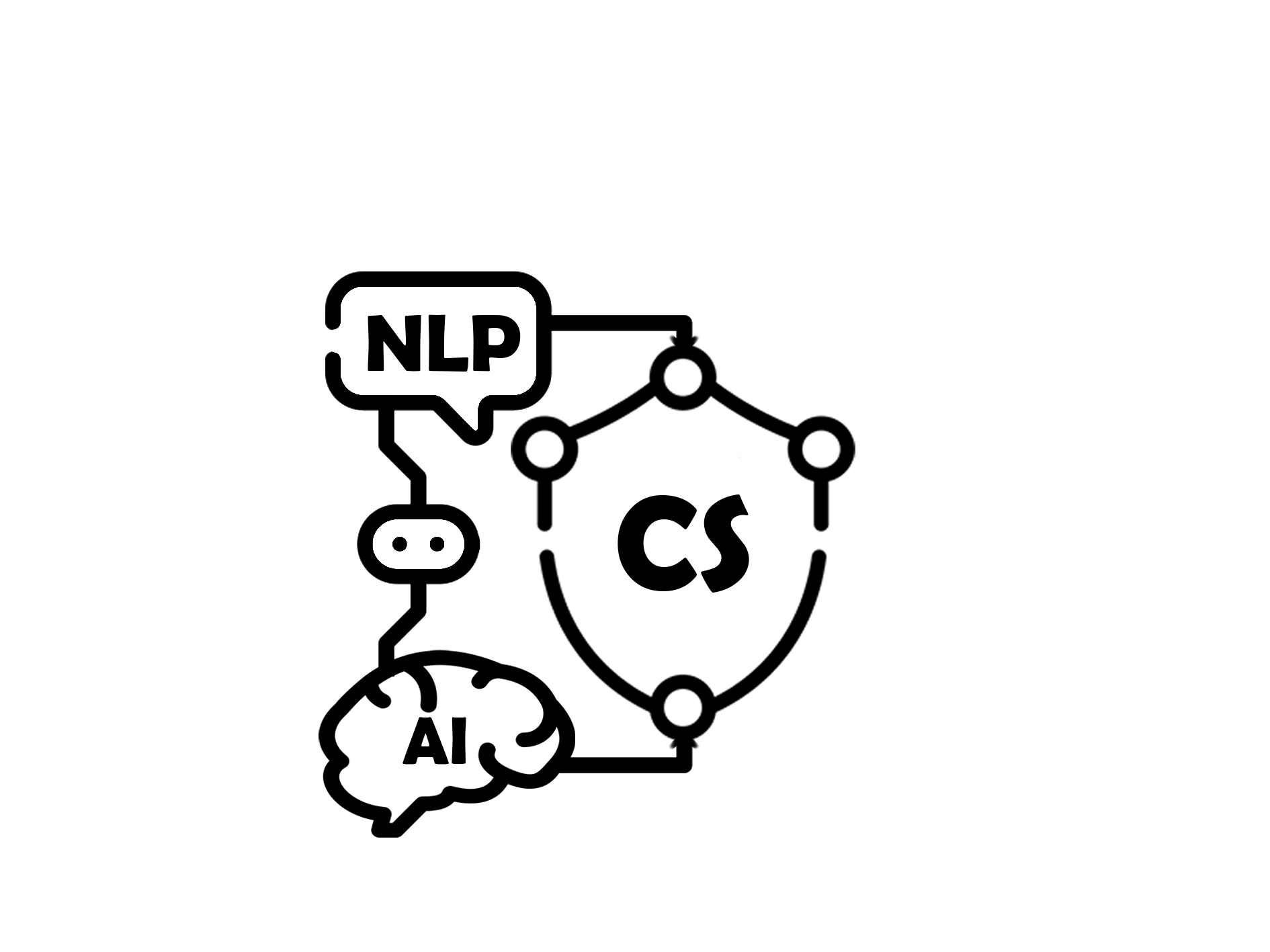 NLPAICS’24 29-30 July, Lancaster
Gold Sponsor: 1500 £
An opportunity to deliver a 15-minute standalone presentation at the conference 
A full-page advert in the official programme 
A 150-word profile placed within the programme 
A 500-word profile with logo and hyperlink on the conference website 
A company banner at the conference reception 
Branding on all event materials, including the front cover of the conference brochure 
Branding on the conference website 
Three inserts in the delegate bags 
The possibility of holding a tutorial for up to 50 delegates 
An exhibition space placed in a strategic location that gives you access to delegates between sessions 
Three complimentary registrations including access to all sessions, social events and gala dinner
9
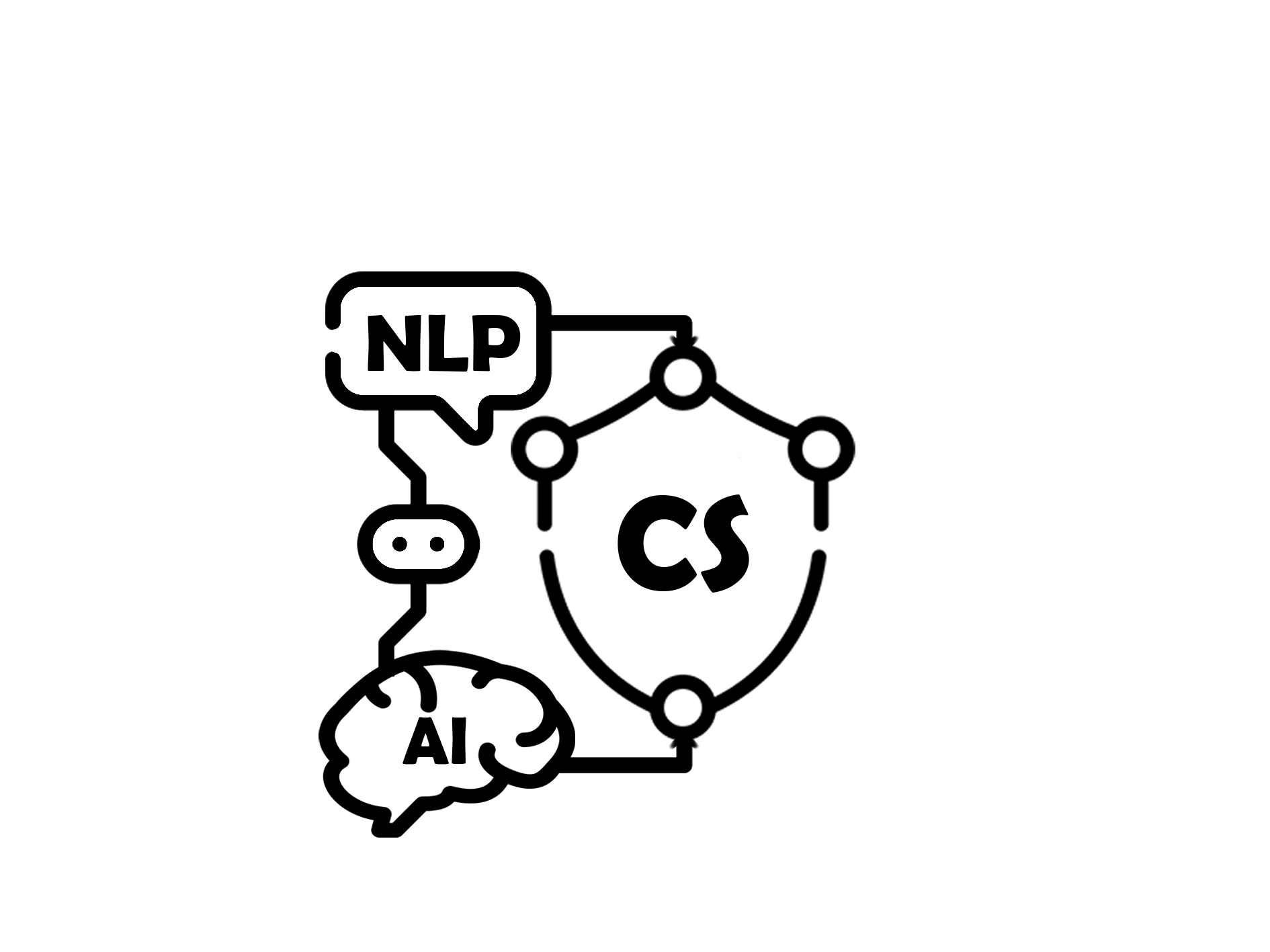 NLPAICS’24 29-30 July, Lancaster
Silver Sponsor: 1000 £
An opportunity to deliver a 10-minute standalone presentation at the conference 
A half-page advert in the official day programme 
A 150-word profile placed within the day programme 
A 250-word profile with logo and hyperlink on the conference website 
Branding on all event materials, including the front cover of the conference brochure 
Branding on the conference website 
Two inserts in the delegate bags 
An exhibition space placed in a strategic location that gives you access 
Two complimentary registrations including access to all sessions, social events and gala dinner
10
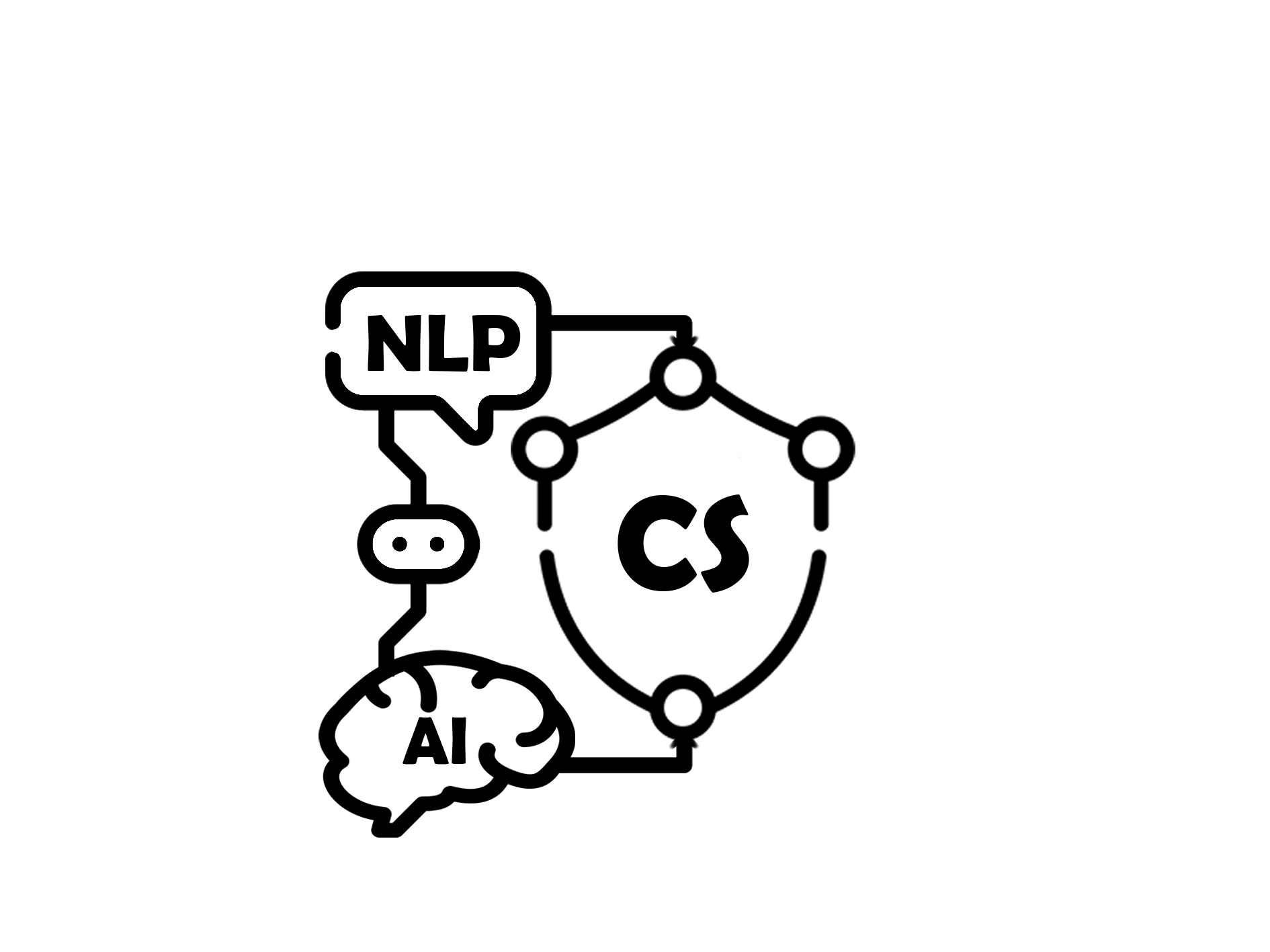 NLPAICS’24 29-30 July, Lancaster
Bronze Sponsor: 500 £
Exhibition space with access to delegates between sessions 
A quarter-page advert in the official day programme 
A 150-word profile placed within the day programme 
A 150-word profile with logo and hyperlink on the conference website 
Branding on all event materials 
Branding on the conference website 
One insert in the delegate bags 
One complimentary registration including access to all sessions, social events and gala dinner
11
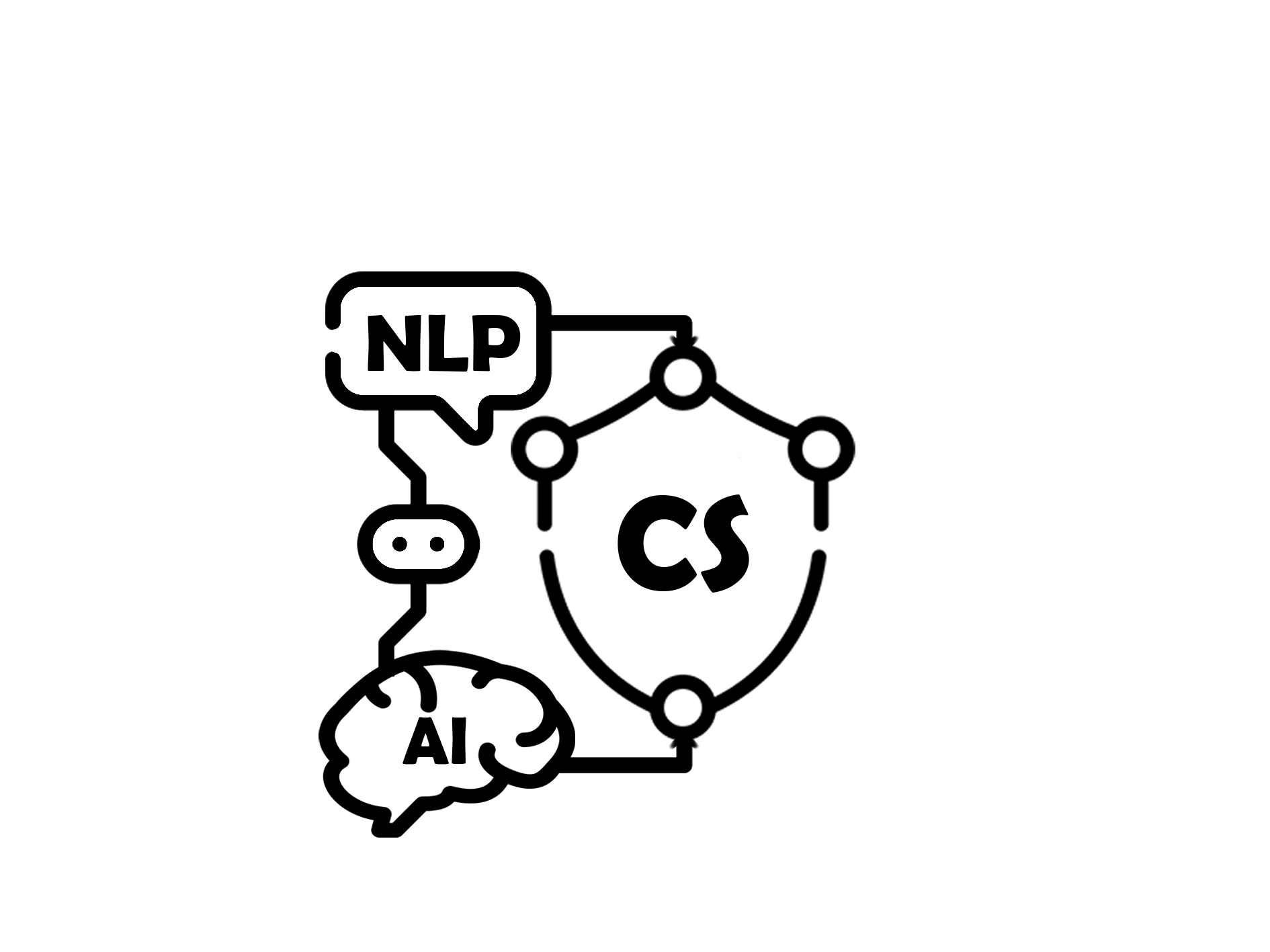 NLPAICS’24 29-30 July, Lancaster
NLPAICS’s in kind sponsorships
We value synergies: 
	We welcome in kind donations of products and services for the delegates and for signage 
We offer: 
Our immense gratitude! 
Branding on all event materials 
Branding on the conference website 
One insert in the delegate bags 
A stand with access to delegates between sessions 
Free registrations will be considered on the basis of the value of your sponsorship. 
Please contact the Organising Committee: info@nlpaics.com
12
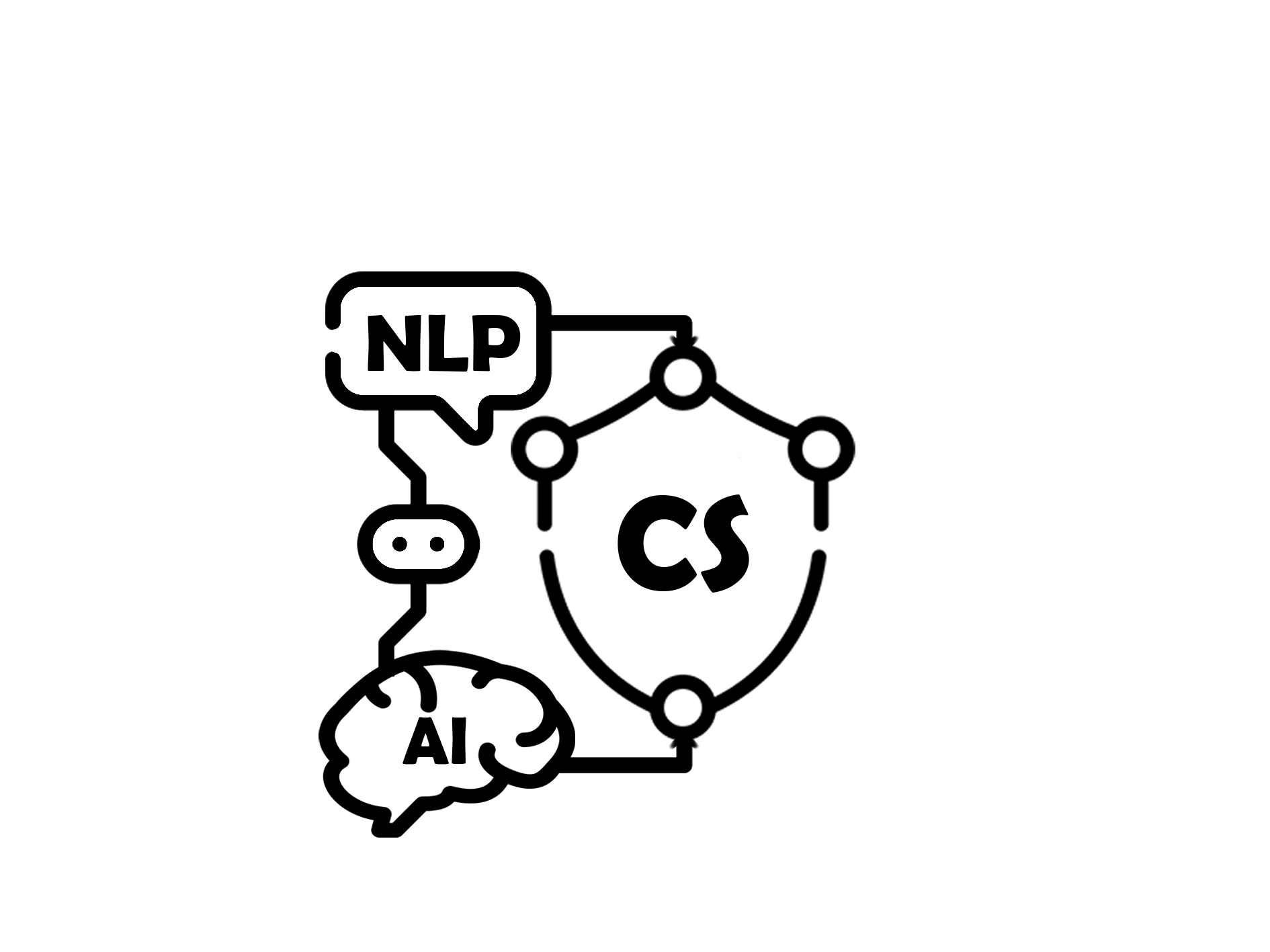 NLPAICS’24 29-30 July, Lancaster
For delegates
For signage
nametags + programme 
lanyards 
conference bags 
pens and/or pencils 
notepad
onstage banners 
lobby banners 
registration desk banners 
T-shirts for volunteers
13
Legal Information
Disclaimer
The meeting organisers reserve the right to use any recordings, whether audio or video, and/or any photographs taken at any stage during the NLPAICS’2024 Conference for promotional, advertising or reporting of the Conference and/or its contents at their sole discretion.
Terms and Conditions
Terms and Conditions regarding exhibition space at the NLPAICS’2024 Conference, in Lancaster, UK 29-30 July 2024 and concerning sponsorship links:
Spaces are in units of approx. 2m x 2m. 
Equipment supplied: 1 table 1.80x0.76; 2 chairs; 220 V, 16 A power socket.
The Exhibition area will be open from 8:45am to 6:30pm on 29th - 30th July 2024. Access time for setup will be communicated nearer to the date. All stands should be dismantled and removed immediately after the closure of the conference on the 30th July.
Invoices will be issued on receipt of your booking. 
Space will be allocated in order of firm bookings received.
In the event of cancellation after 10 July 2024, 50% of the fee will be charged.
Terms and Conditions (continue)
Sponsors exhibit entirely at their own risk. The conference is not liable for any loss or damage to property which the exhibitors or their agents may sustain. (Insurance against such contingencies is recommended.)
Sponsors must not alter the appointment of the exhibition area and any damage caused by the sponsors or their agents must be made good at the sponsor’s expense. Sponsors should also indemnify the conference against liabilities, actions, costs, claims and loss of any property on their part. Sponsors should be adequately insured against liabilities. 
Enquiries regarding sponsorship packages should be directed to: 
	the sponsorship chair s.ezzini@lancaster.ac.uk 
	or info@nlpaics.com